Груша
Образовательная технология триз
Груша
Системный оператор (старшая группа детей)
Цель: Формировать умение системно мыслить, дать знание о фруктах на примере груши(где и как растут, составные части плода, размножение, польза для человека).Развивать умение подбирать определения и сравнения к слову груша, развитие речевого творчества.
Материал: игрушка Любознайка, груша, листы бумаги расчерченные на 9 клеток и карандаши по количеству детей.
Ход совместной деятельности:1часть Любознайка загадывает загадку про грушу, затем предлогает поиграть в игру «Какое? Как что?»(Дети по очереди отвечают на поставленные вопросы, передавая грушу по кругу- воспитатель записывает ответы детей- в конце игры зачитываются ответы детей в форме загадки).
2 часть «Системный оператор» На доске системный оператор, у детей листы , расчерченные на 9 частей и карандаш. Вспоминаем , что обозначают клетки, в центре рисуем объект- грушу. Начинается беседа- путешествие по клеткам.
-Какая груша?( с помощью каких анализаторов мы узнаём о предмете: Рассмотрим, попробуем на вкус, послушаем, понюхаем, потрогаем)
-Чем была груша раньше? Что помогает превратиться из цветка в грушу?
-Чем груша станет потом?
-Из чего состоит груша?( заполняются клетки системы)
-Посмотрите что получилось.
(Дети рассказывают шагая по клеткам от центра вверх, вниз, вправо, влево).
-Куда пойдём дальше?(Дети выбирают клетку-разговор продолжается)
-Частью чего груша- фрукты могут быть в будущем?
-Частью чего фрукты были раньше?
-Чем груша- семена могут стать в будущем?
-Из каких частей груша состояла в прошлом?
(Дети рассматривают заполненные клетки системного оператора, по желанию рассказывают по рисункам , что узнали о груше)
Физкультминутка Мы по саду шли-шли
                                      Много груш мы нашли.
                                       Собирали- собирали,
                                       Дома в банки закатали
                                        И варенье и компот,
                                         А потом спечём пирог.
-Молодцы, ребятки.     
-
Системный оператор-загадка
Системный оператор
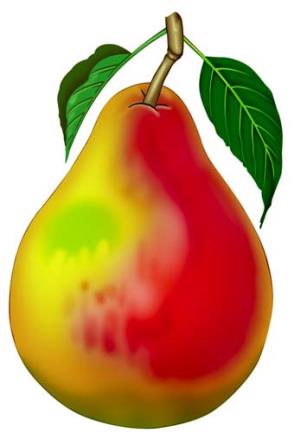 Загадка
В садочке есть плод,
Он сладок, как мёд,
Румян, как калач,
Но не круглый, как мяч,-
Он под самой ножкой
Вытянут немножко.

Этот фрукт на вкус хорош
И на лампочку похож.
Системный оператор
Частью чего предмет будет являться в будущем
Частью чего предмет являлся в прошлом
Частью чего предмет является
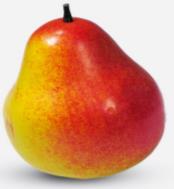 Как будет выглядеть предмет в будущем
Что предмет представлял собой в прошлом
Из каких частей предмет будет состоять в будущем
Из каких частей предмет состоит сейчас
Из каких частей предмет состоял в прошлом
Расскажи: «Какая груша».
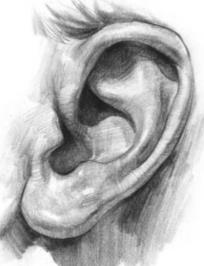 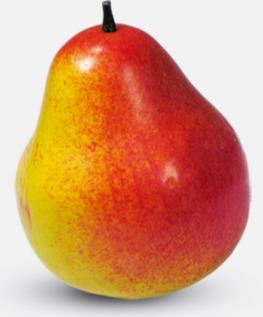 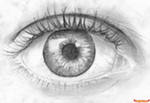 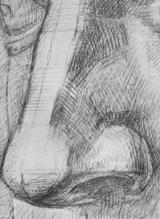 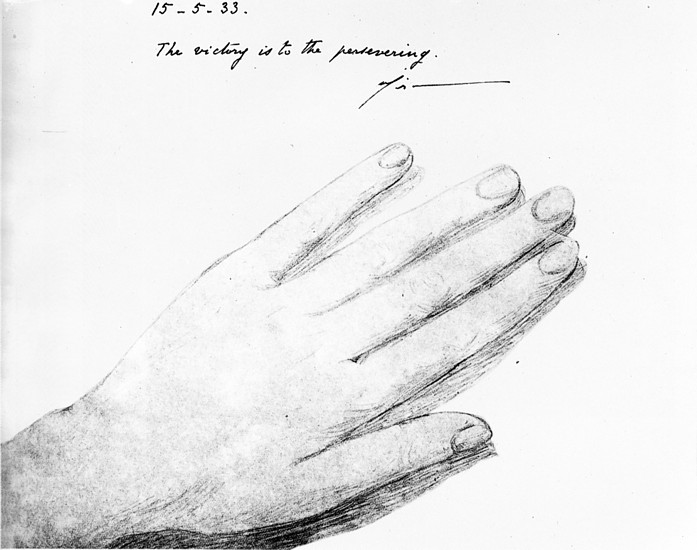 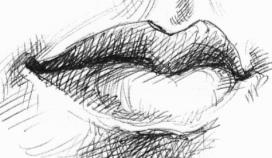 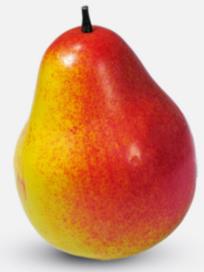 Чем груша была раньше?
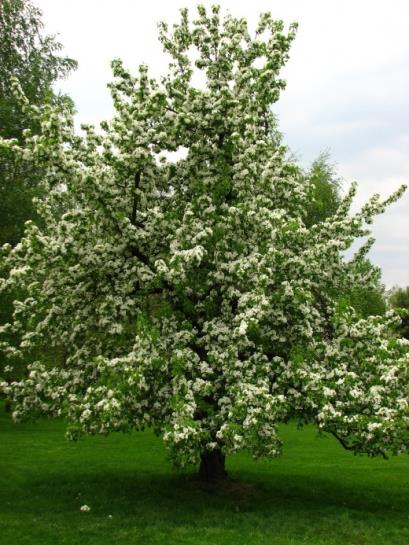 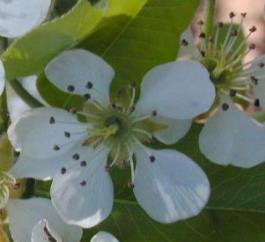 Кто помогает цветку превратиться из цветка в грушу?
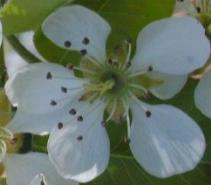 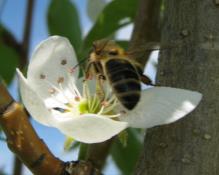 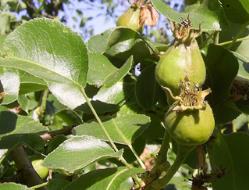 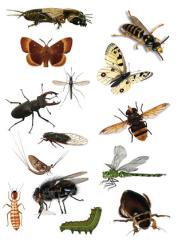 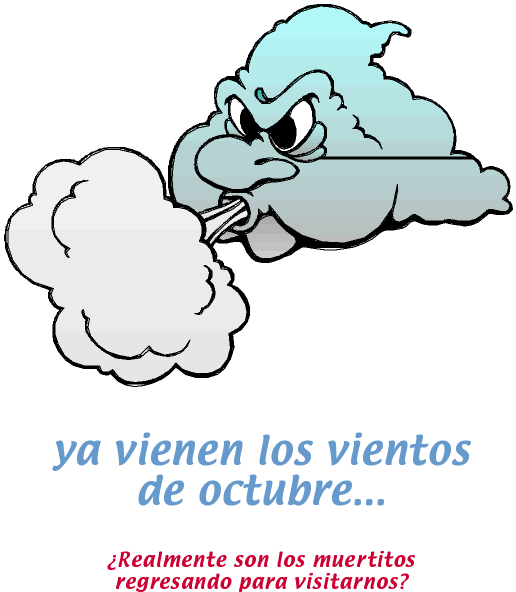 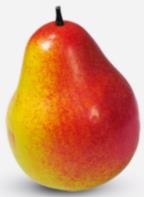 Чем груша станет потом?
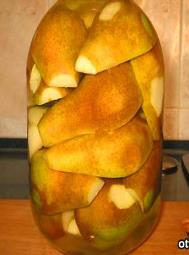 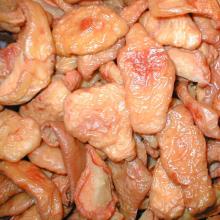 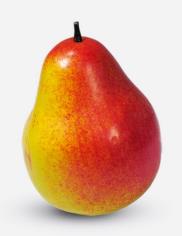 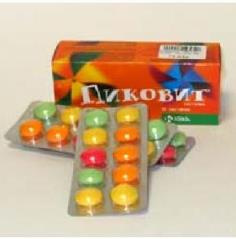 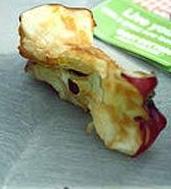 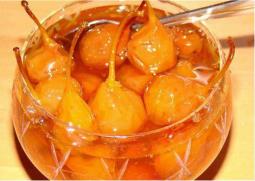 Из чего состоит груша?
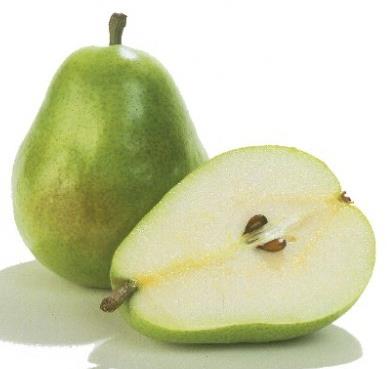 Частью чего является груша?
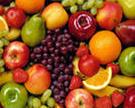 Поиграем:
«Четвёртый лишний» «Четвёртый лишний»
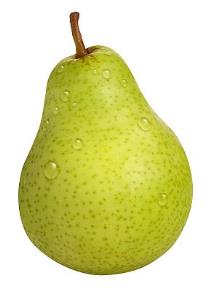 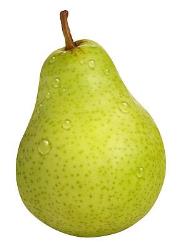 Посмотрите что получилось.
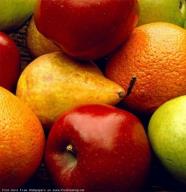 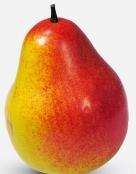 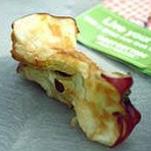 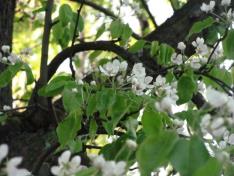 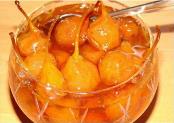 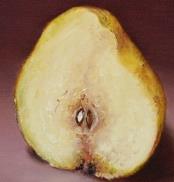 Куда пойдём дальше?
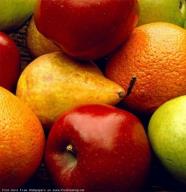 1
3
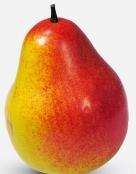 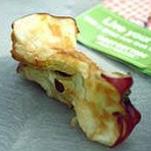 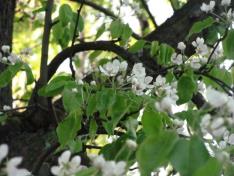 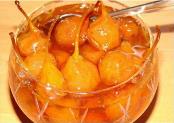 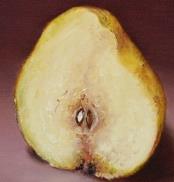 7
9
Частью чего груша может быть в будущем?
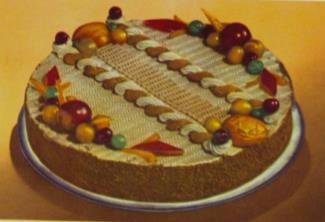 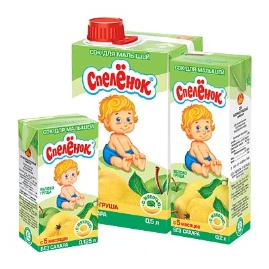 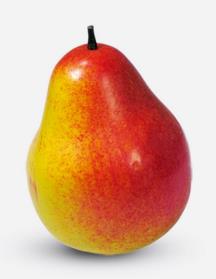 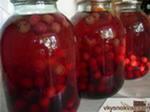 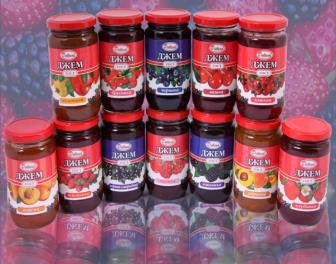 Что было раньше?
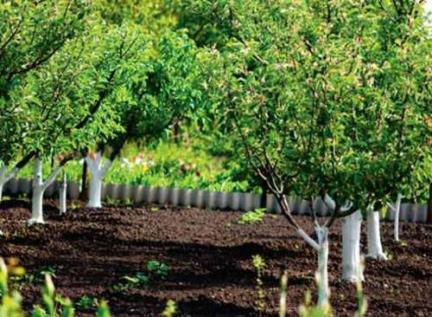 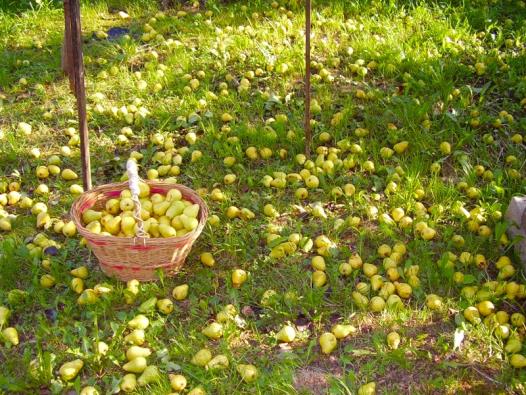 Чем предмет может стать в будущем?
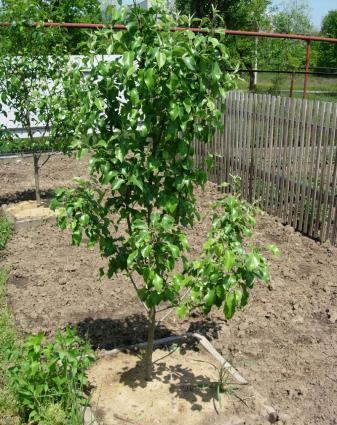 Из каких частей предмет состоял в прошлом?
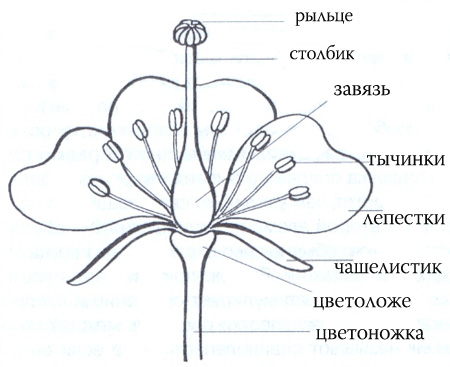 Вот что получилось
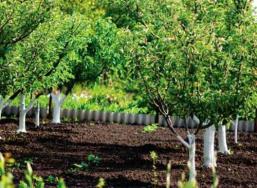 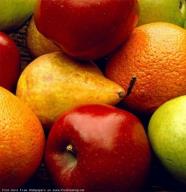 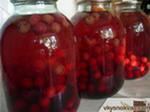 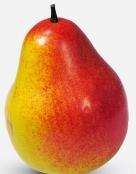 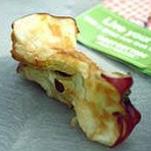 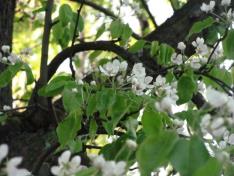 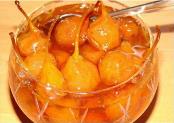 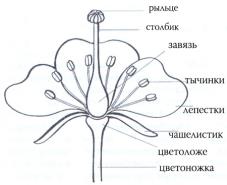 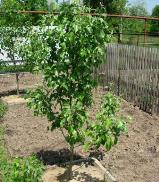 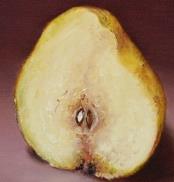 «Четвёртый лишний»
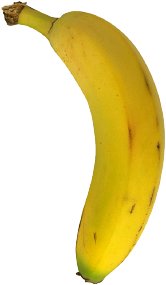 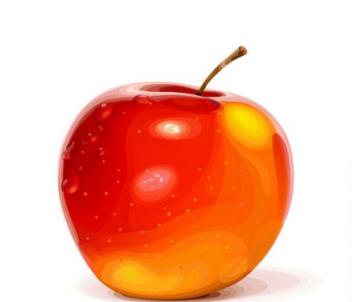 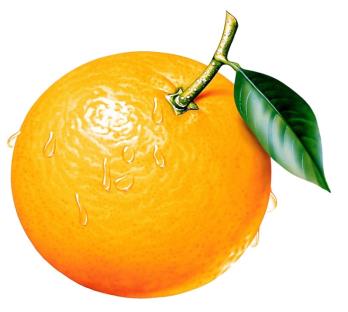 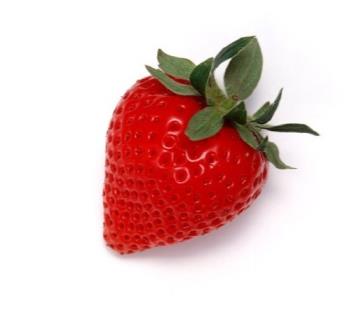 «Четвёртый лишний»
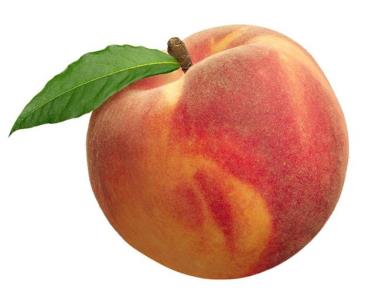 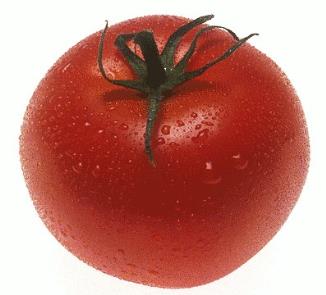 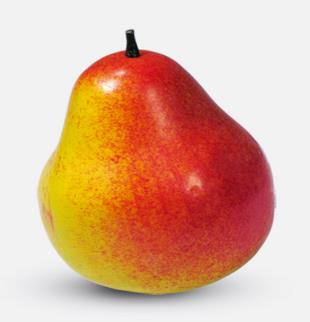 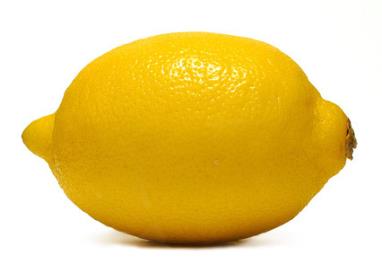 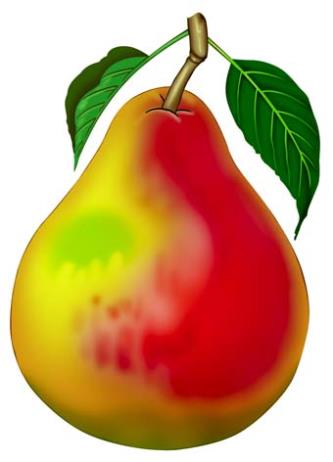 Материал подготовила
Шипкова Вера Николаевна
Воспитатель ГБДОУ детский сад № 91